AROMATICKÉ UHĽOVODÍKY
ARÉNY
AROMATICKÉ UHĽOVODÍKY
Voňavé alebo zapáchajúce látky
Obsahujú v molekule benzénové jadro
Často sú toxické
Ale môžu byť aj liečivé
BENZÉN
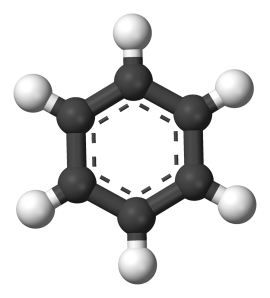 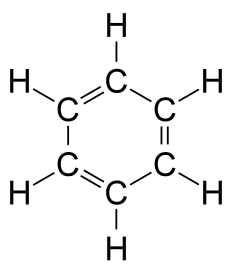 C6H6
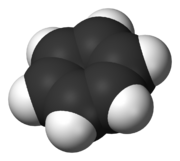 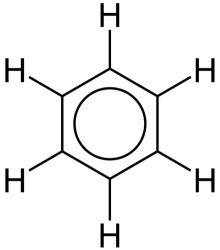 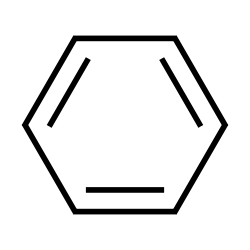 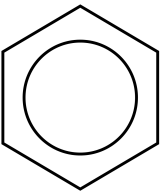 BENZÉN
Kvapalina, sladkastý zápach
Získava sa z mazutu – poslednej frakcie ropy
Z čiernouhoľného dechtu
Rozpúšťadlo, dôležitá surovina v chemickom priemysle
Toxická, karcinogénna
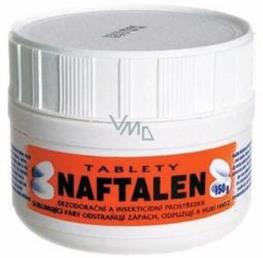 NAFTALÉN
Biela kryštalická látka
Zapácha
Proti moliam do skrine
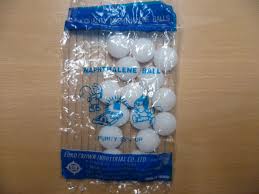 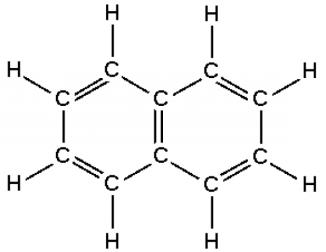 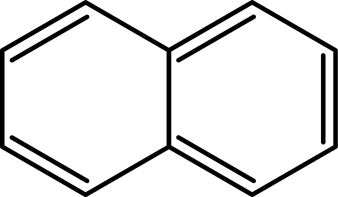 TOLUÉN
Metylbenzén
Kvapalina, rozpúšťadlo, riedidlo
Narkotické účinky
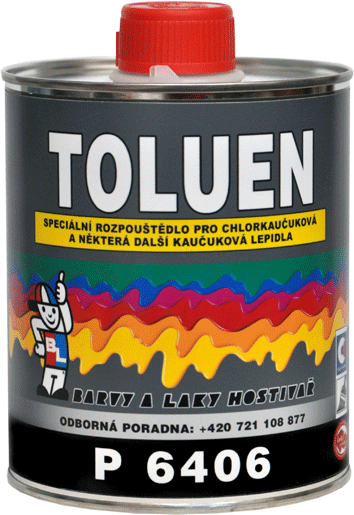 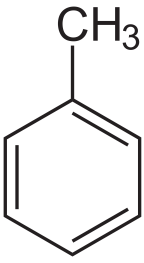 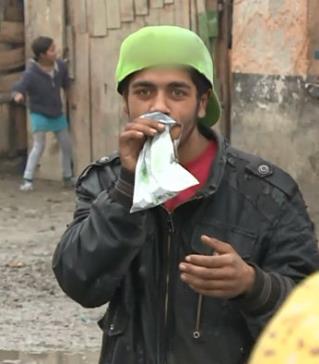 STYRÉN
Vinylbenzén 
Kvapalina
Surovina na výrobu polystyrénu
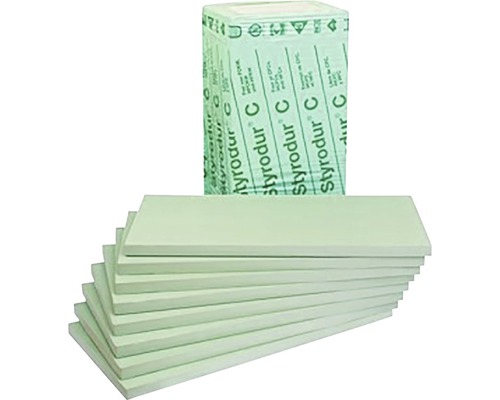 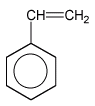 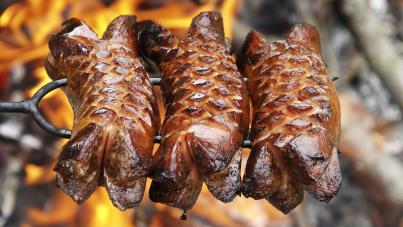 BENZOPYRÉN
Súčasť cigaretového dymu, sadzí, grilovaného mäsa, opekaných špekačiek
Karcinogén
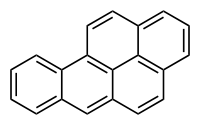 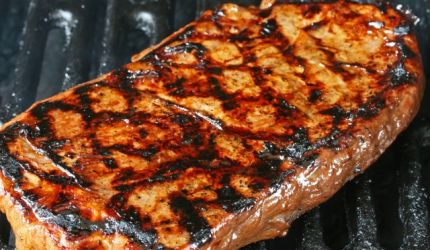 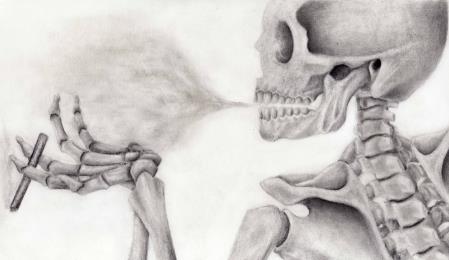 PRÍRODNÉ LÁTKY
Karvón
Anizol - metoxybenzén
Vanilín
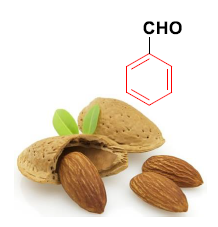 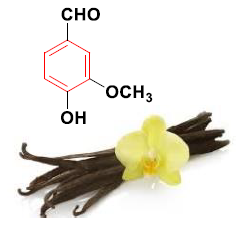 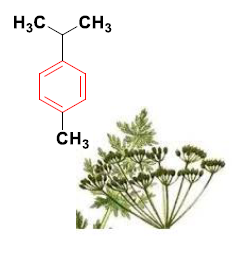 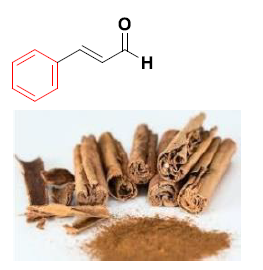 Cinamaldehyd
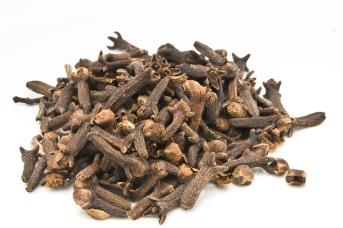 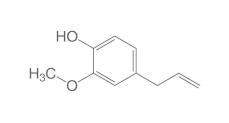 Eugenol
KYSELINA BENZOOVÁ
Konzervant – pôsobí proti plesniam
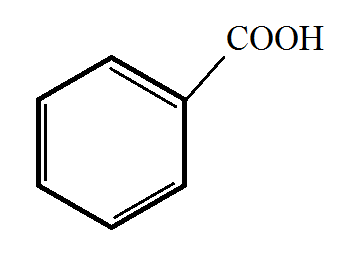 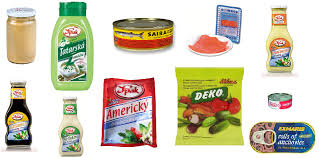 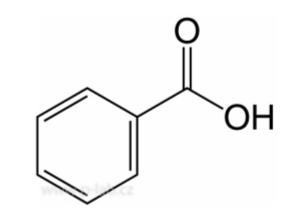